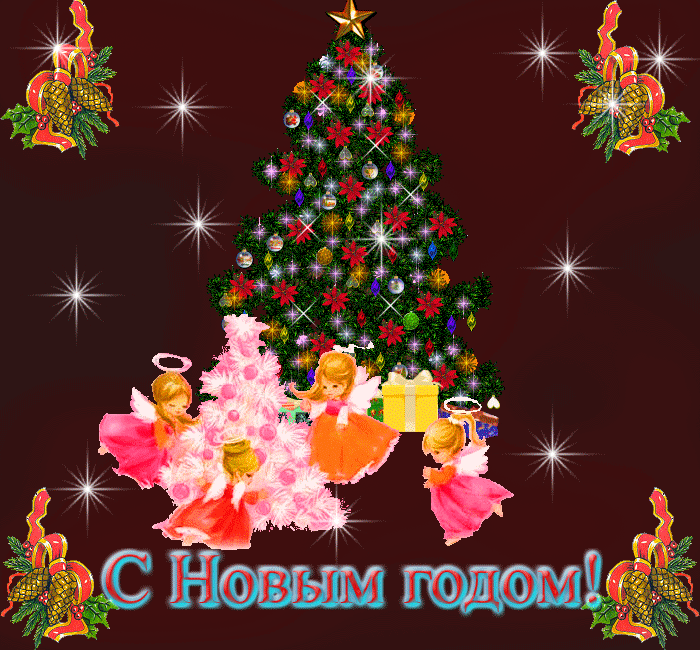 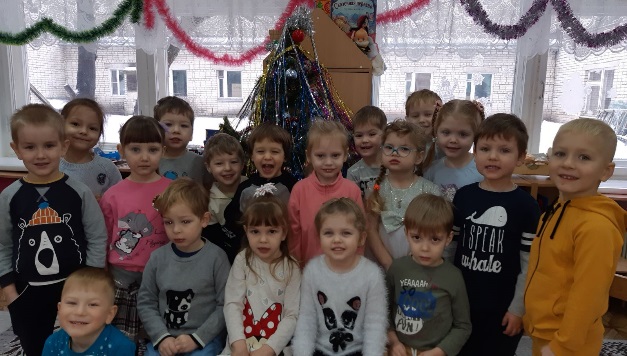 С Новым годом поздравляюВесь свой детский сад.Я ведь не первый годик здесь,Мне тут каждый рад.Всем своим подружкам в группеПожелать хочу,Чтоб сбылись все пожеланияВ следующем году.Мы на ёлке соберёмся,Встанем в хоровод.У Мороза все попросимСчастья на весь год!
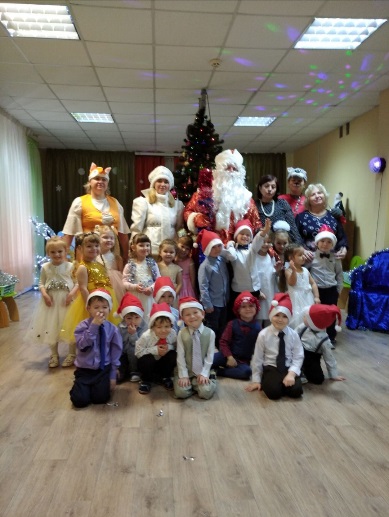 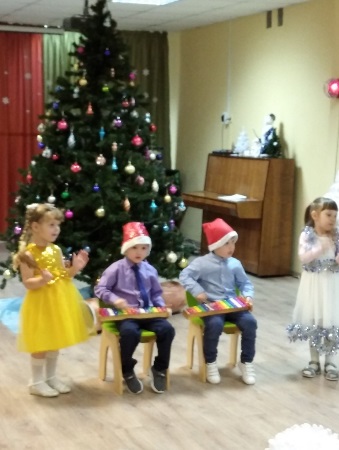 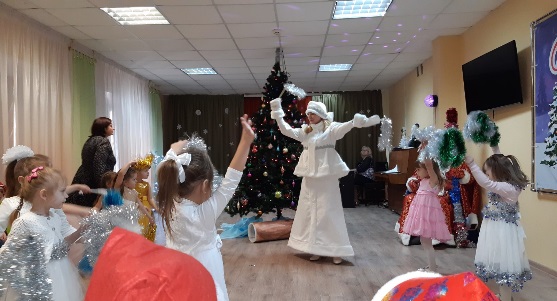 12 группа